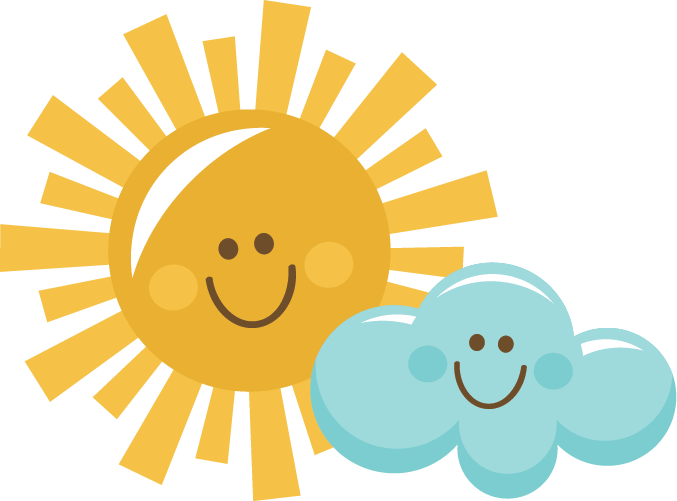 Weather & Climate
Week 1- Energy from the sun
We get heat energy from the sun.

Heat keeps us warm!
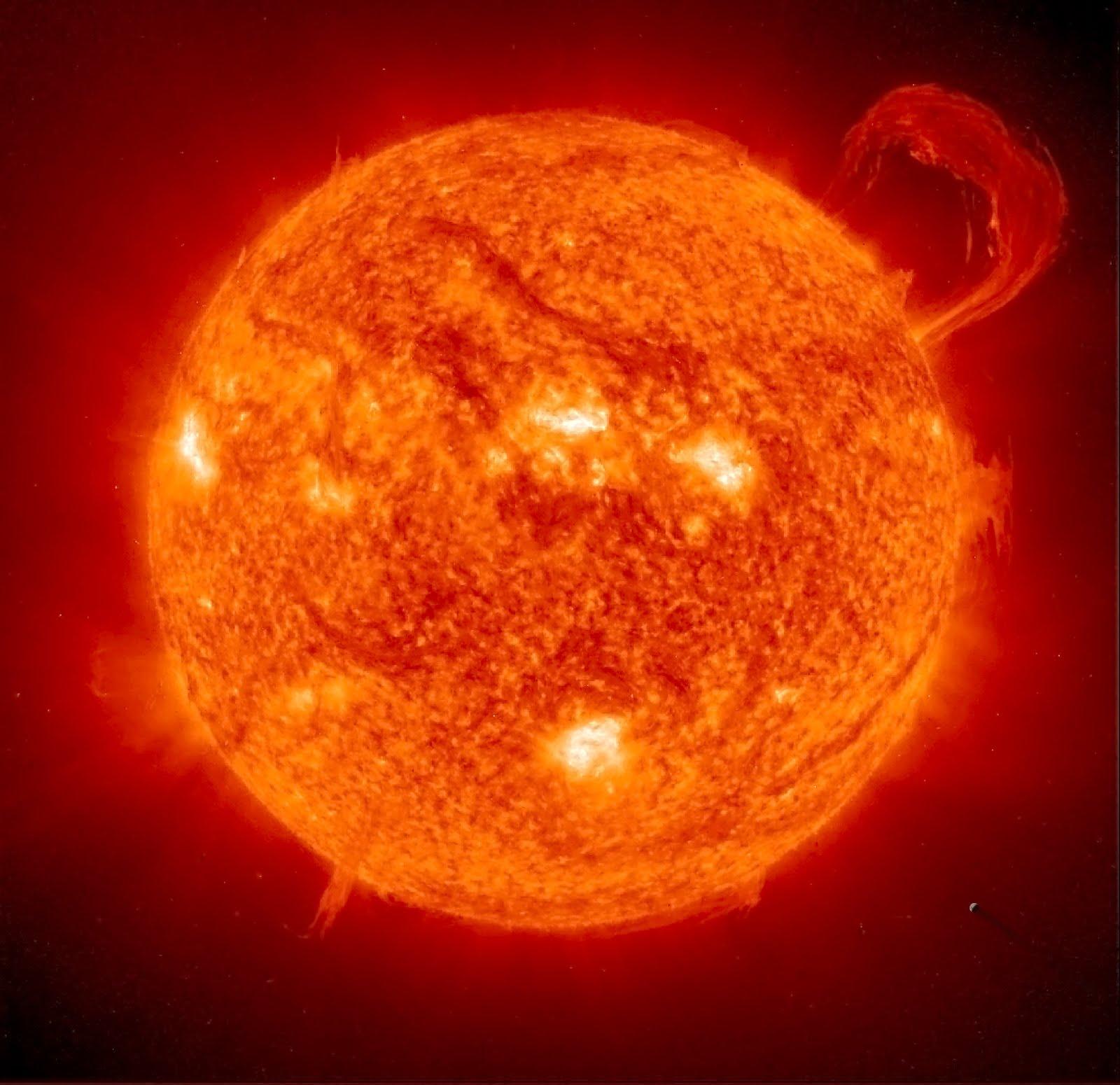 [Speaker Notes: Underlined words are part of the vocabulary list. Further explain the words to the students. Ask students what the image is.]
We get light energy from the sun.
The sun provides light for the Earth.
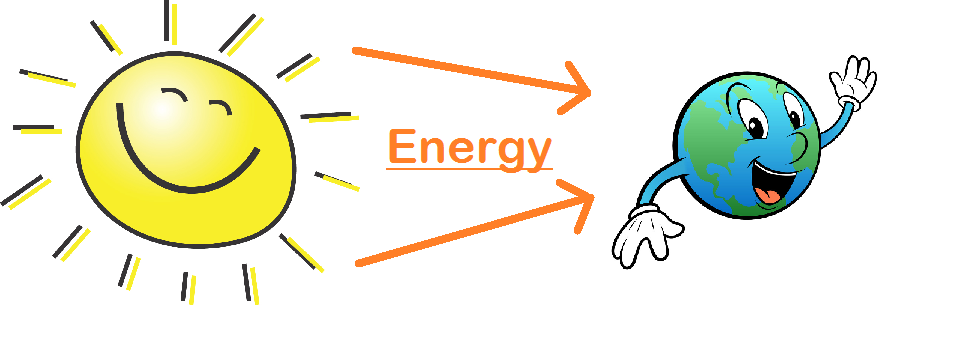 The Solar System
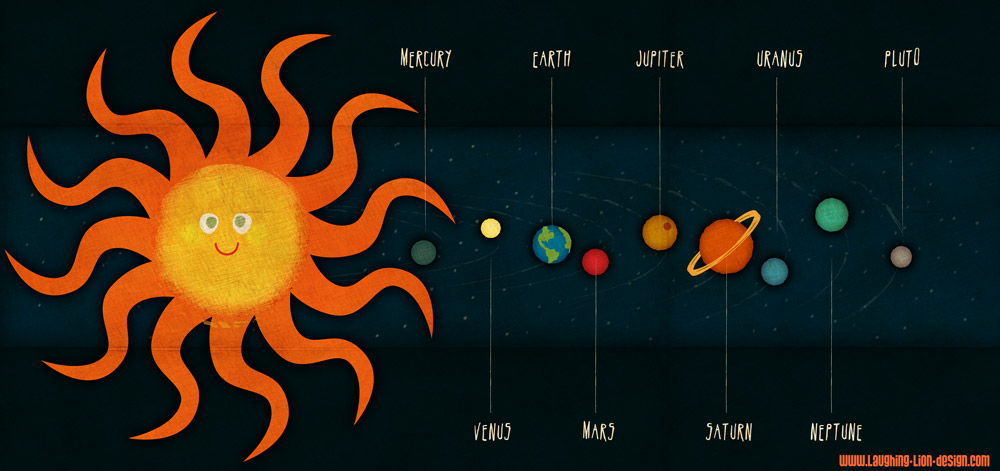 [Speaker Notes: Ask students to point out where we live.]
Solar System!
What is solar system?
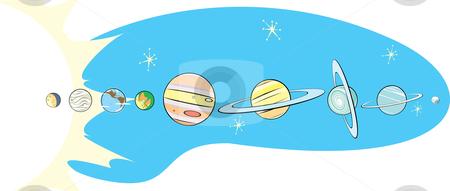 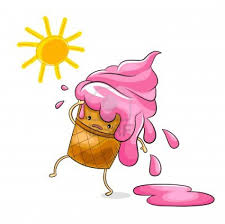 The Sun gives Earth energy!
[Speaker Notes: Ask the students what is happening to the ice cream because of the sun. The ice cream cone is melting because the sun’s energy makes it hot.]
Video about the Sun!
[Speaker Notes: Have students answer the 5 questions on the video.]
Questions
1. Do you feel that it is usually warmer during the day or night? Why?

2. How do plants and animals rely on the sun?
[Speaker Notes: Students should answer 1 by saying it is warmer during the day. For 2, plants and animals rely on the sun for warmth and energy to grow]
How the Sun makes plants grow!
[Speaker Notes: Have students answer the 5 questions.]
Activity Time!
We are going to see how sunlight affects plant growth!
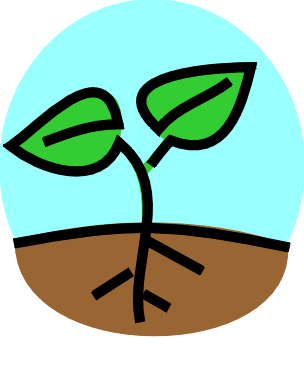 [Speaker Notes: Show how sunlight and shade affects the growth of plants.Refer to the guide for materials, procedures, and a worksheet for the students.]